Pokusy s řetízky
Podélné vlnění na struně
Rychlost šíření příčné vlny na struně
V jednotkách SI
Z vlnové rovnice
Odvozené za předpokladů …
Tedy prakticky jakýkoliv průběh (s ohledem na podmínky odvození?)
Řešení
Princip superpozice versus podmínky odvození
odvození
Z vlnové rovnice
za předpokladů ………
Řešení
Tedy prakticky jakýkoliv průběh
Z experimentu
Změření rychlosti šíření vlny (ze stojatého vlnění nebo z doby průletu)
Změření síly ve struně, a délkové hustoty
Přechodem do soustavy spojené s postupnou vlnou
Praktické provedení
Pohyb struny rychlostí c směrem vzad  lze zajistit rotací kruhové struny odpovídající úhlovou rychlostí.
Zavěšení struny - kolotoč
Osa rotace
Závěsný systém, tenké gumičky
Struna v podobě řetízku
Poloměr
Obvodová rychlost
{
závěr
{
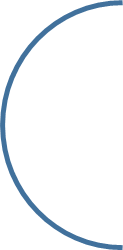